Проектная деятельность школьной библиотеки, как средство продвижения и развития чтения.
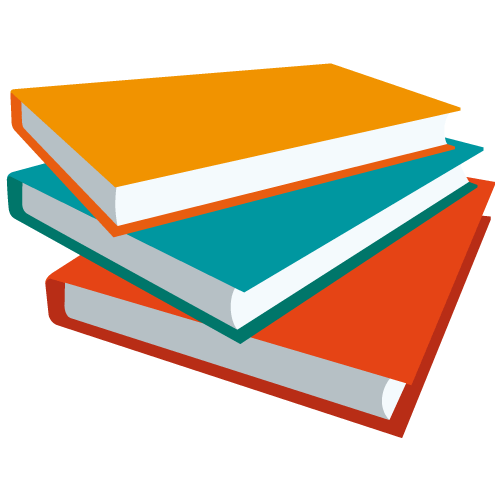 Подготовила презентацию:
педагог-библиотекарь
Порошина Е.Н.
Что такое проектная деятельность и нужна ли она библиотеке?
Проектная деятельность – это учебно-познавательная, творческая или игровая деятельность учащихся, имеющая общую цель, согласованные методы, способы деятельности, и заранее выработанные представления о продукте деятельности.
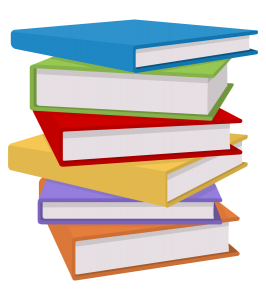 Проектная деятельность учащихся под руководством школьного библиотекаря – это перспективная форма повышения интереса к чтению и книге
стимулирует детей к систематическому чтению, 
       привлекает внимание детей к серьёзной литературе,
       активизирует семейное чтение,
       повышает качество чтения школьников, 
       учит их работать в коллективе.
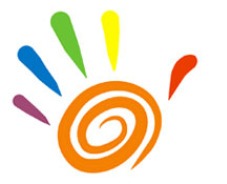 В условиях библиотеки можно организовать проектную деятельность, которая поспособствует развитию познавательных интересов и интереса к чтению и книге.
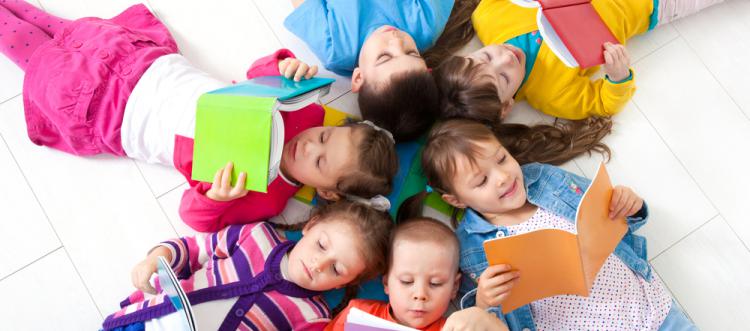 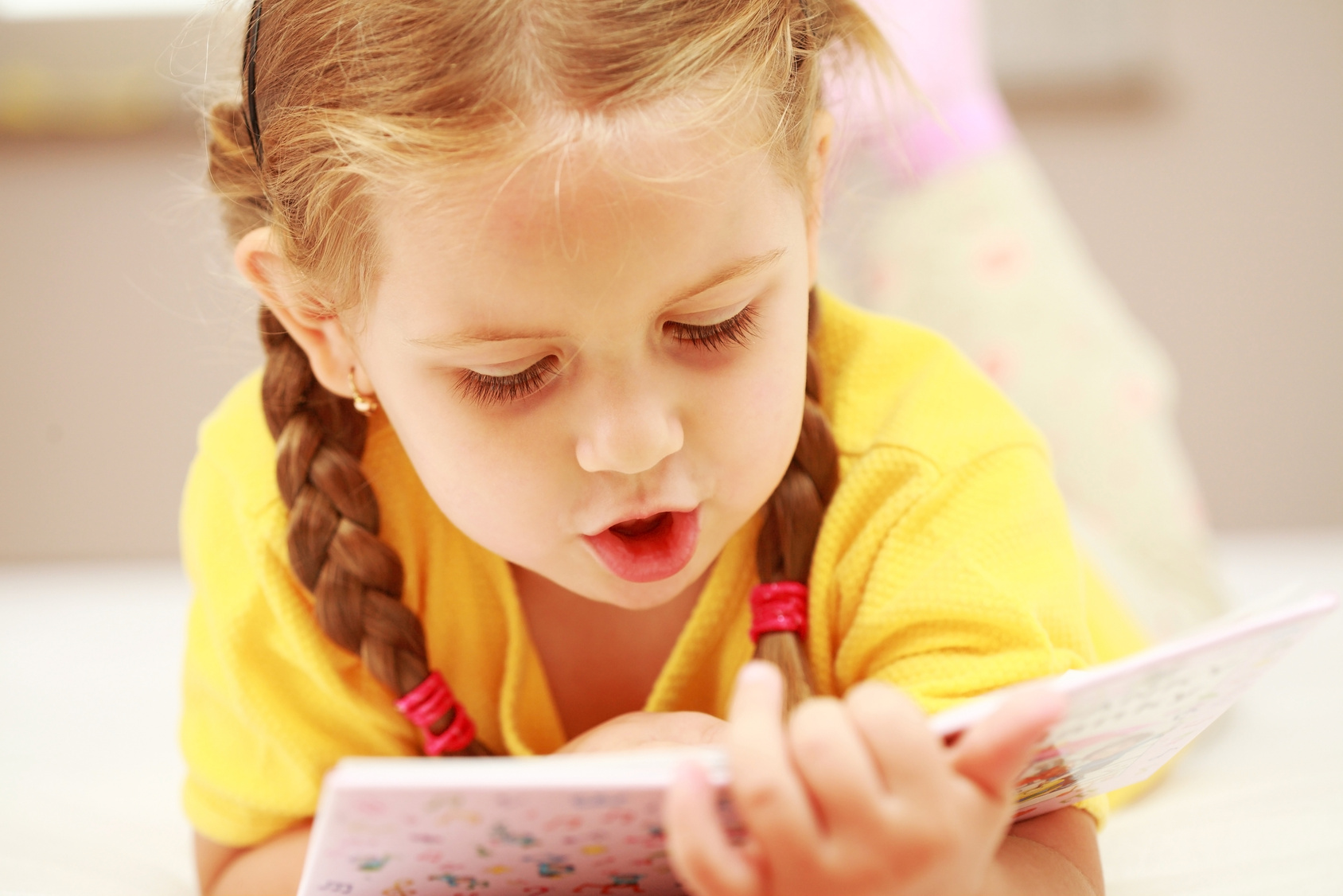 Ты ищешь знаний, мудрости земной,Ты ищешь смысла жизни во вселенной?Найди на полке книгу и раскройИсточник мысли чистый, вдохновенный…
                      А.Мирцхулава
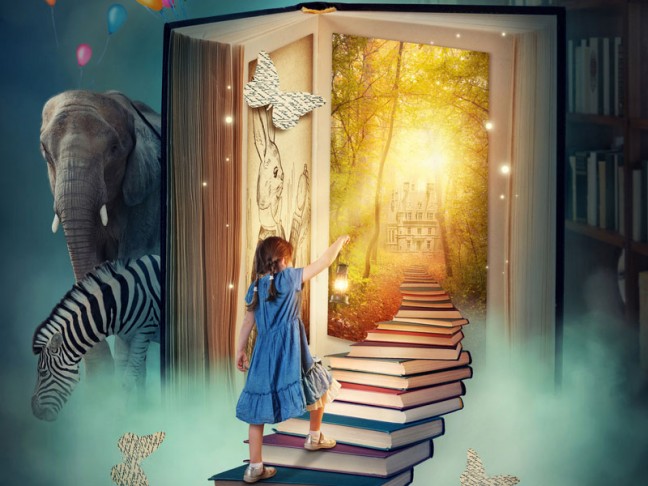 Цель библиотечного проекта: 
Привлечение к внеклассному чтению детей, создание новых форм руководства детским чтением, развитие творческого потенциала читателя, формирование устойчивого интереса к чтению.
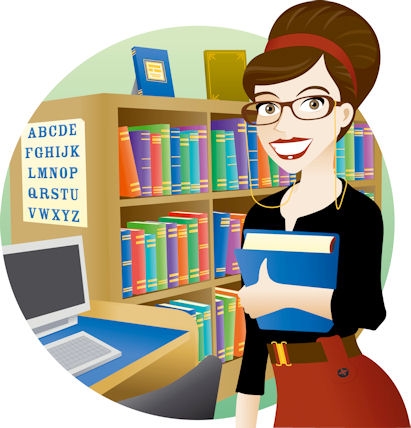 Задачи проекта
Всестороннее раскрыть литературно-творческие, исследовательские, коммуникативные, культурологические способности читателя;
Стимулировать интерес юного читателя библиотеки к духовному и культурному наследию отечественной и мировой культуры;
Повысить уровень интеллектуального и духовного развития школьников;
Создать в библиотеке условия для творческой самореализации;
Повысить имидж библиотеки как культурного, образовательного и досугового центра;
Поиск, разработка и внедрение новых форм и направлений в организации работы с молодёжью.
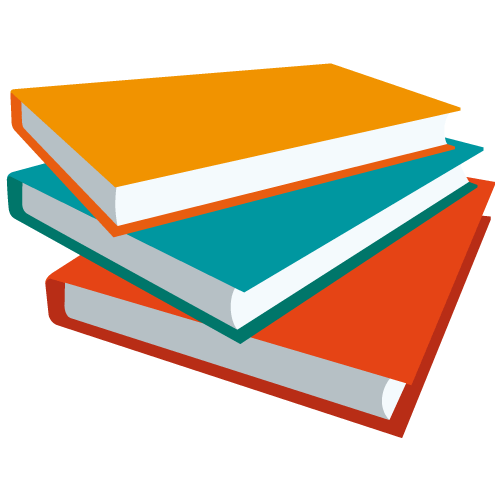 Актуальность:
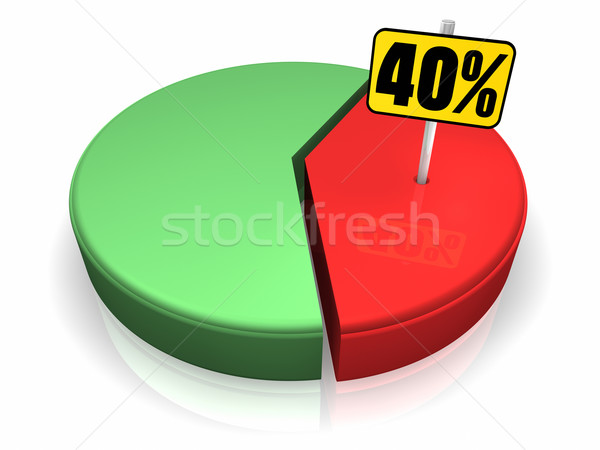 более 40% детей вообще не читают книг вне школьной программы
Проблемный вопрос проекта:
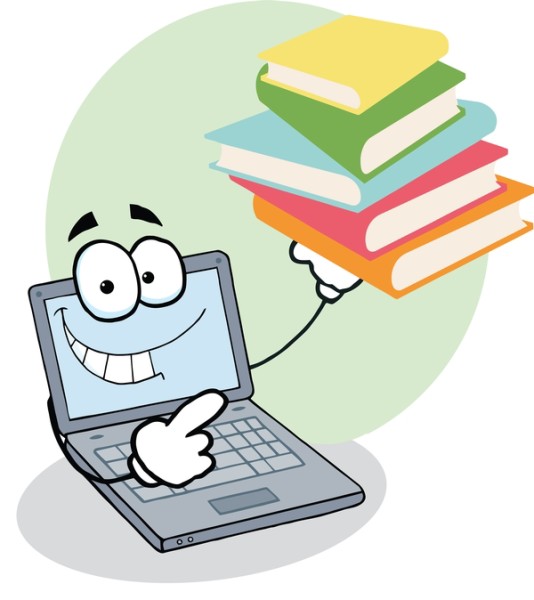 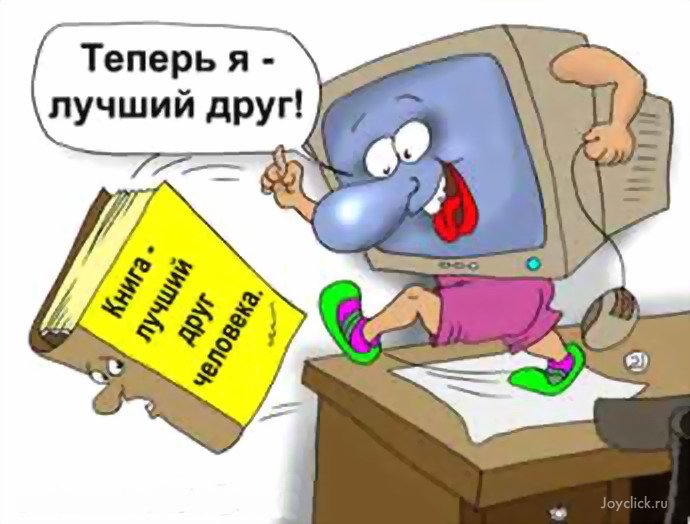 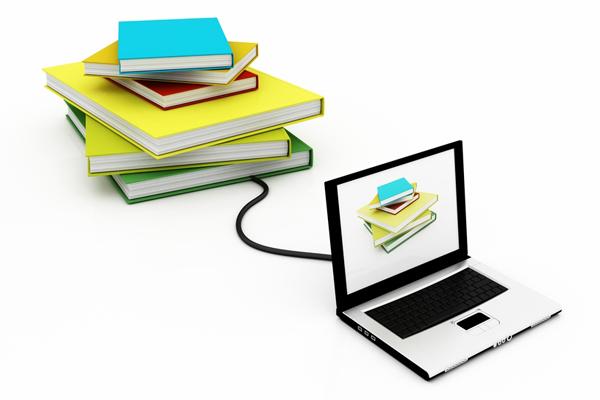 Практическая значимость работы
Дополнительный материал для уроков литературы и внеклассных мероприятий
- Социальная сеть – прекрасная площадка для обсуждения, продвижения услуг библиотеки, рекламы мероприятий и т.п.
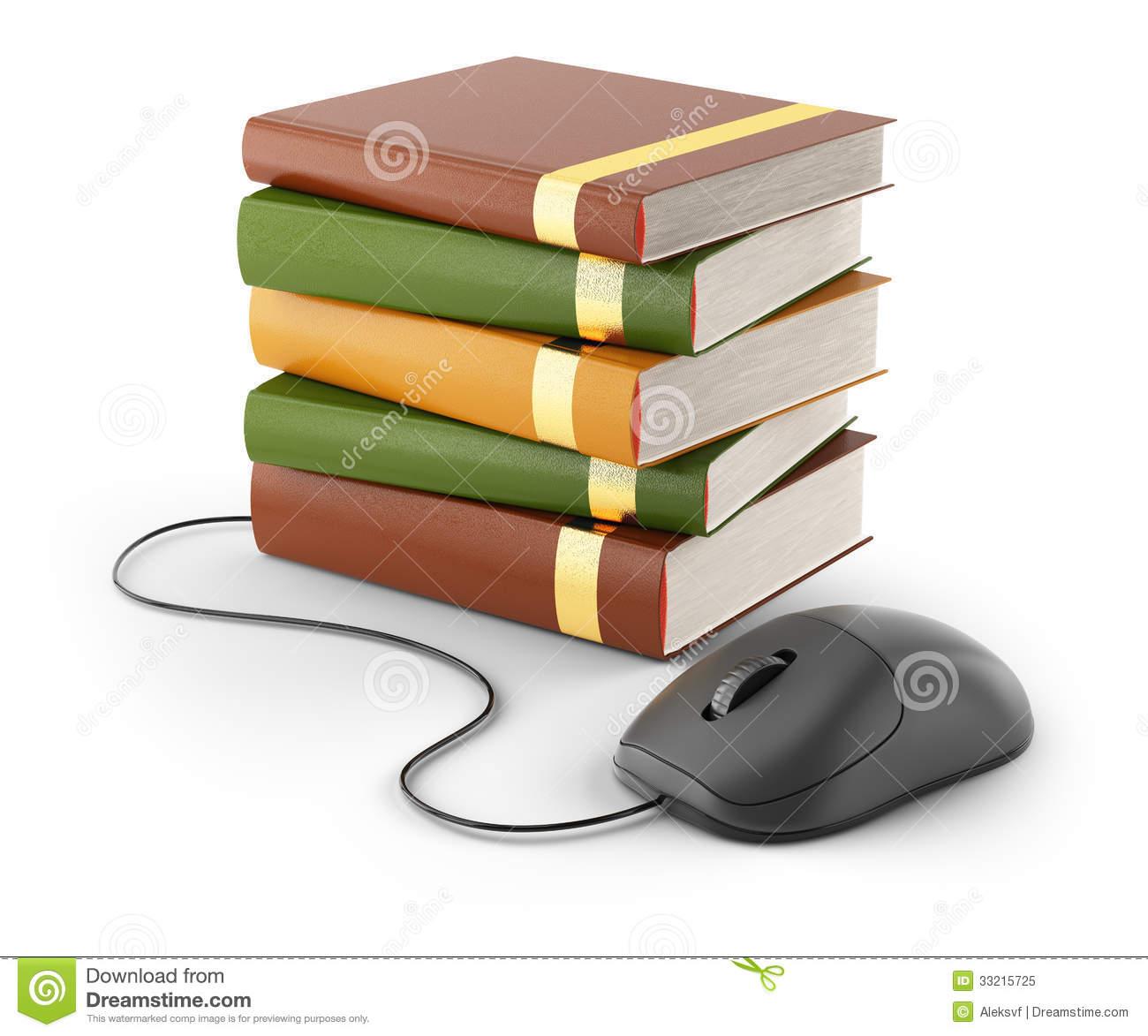 Социальная значимость Проекта:
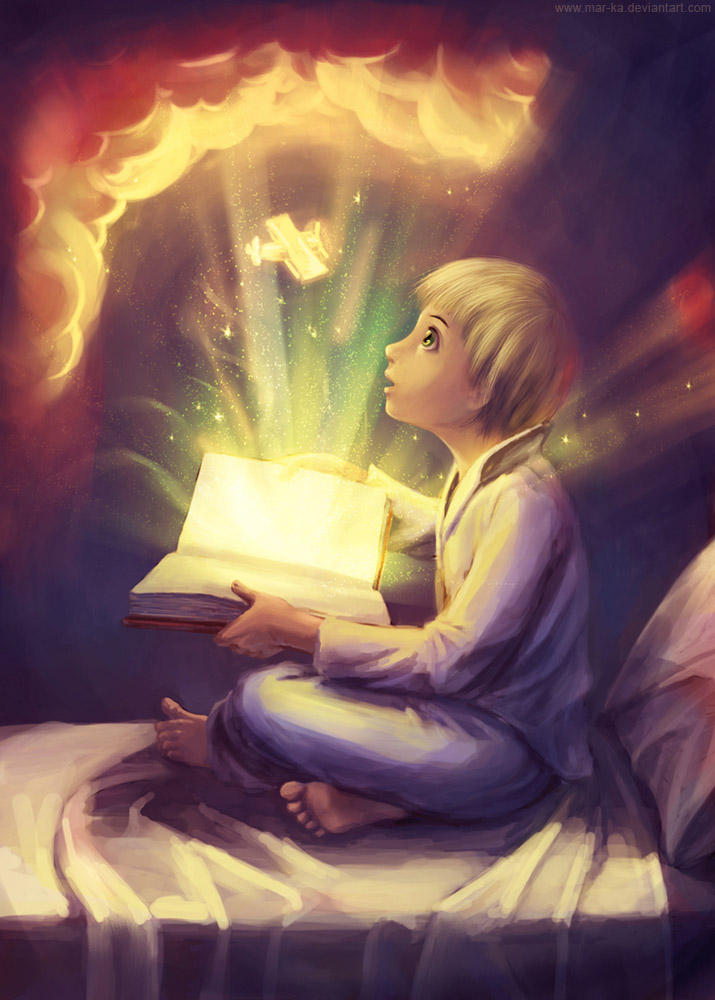 -культурный досуг
-реализация творческого потенциала
-развитие привычки чтения школьника «для души»
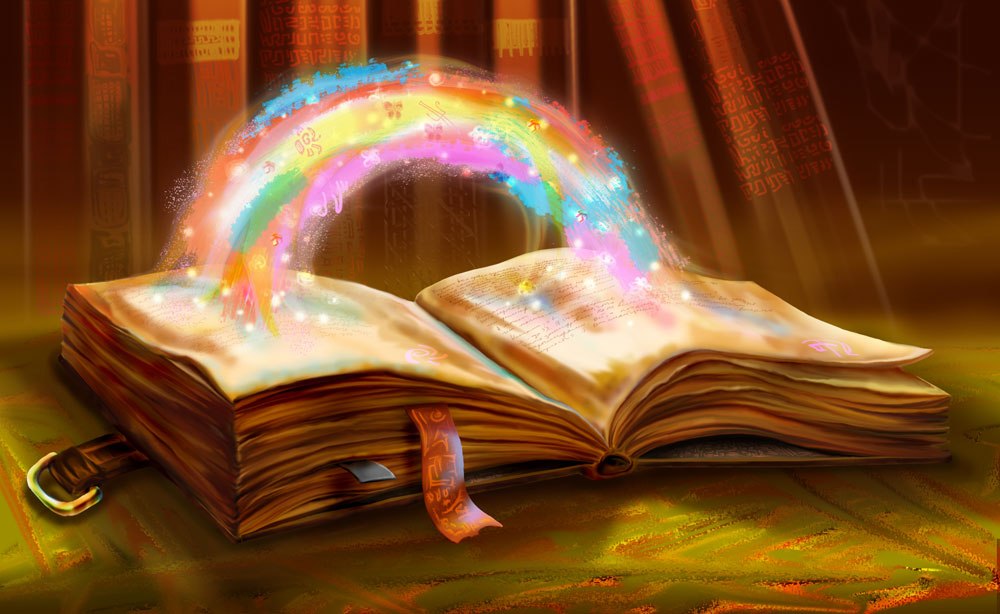 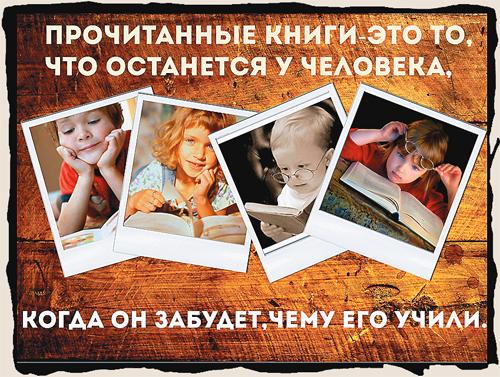